SOTER-LINE
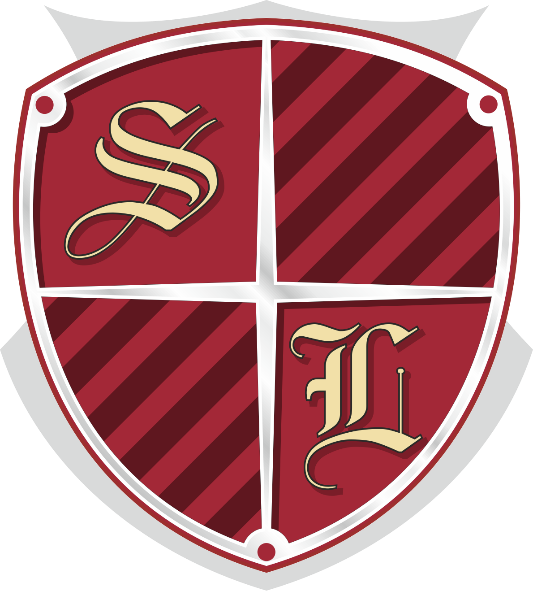 Soter-Line Oktatási, Továbbképző és Szolgáltató Kft.
1073 Budapest, Erzsébet krt. 7.  |  Telefon:  +36 1 887-2323 | info@soterline.hu
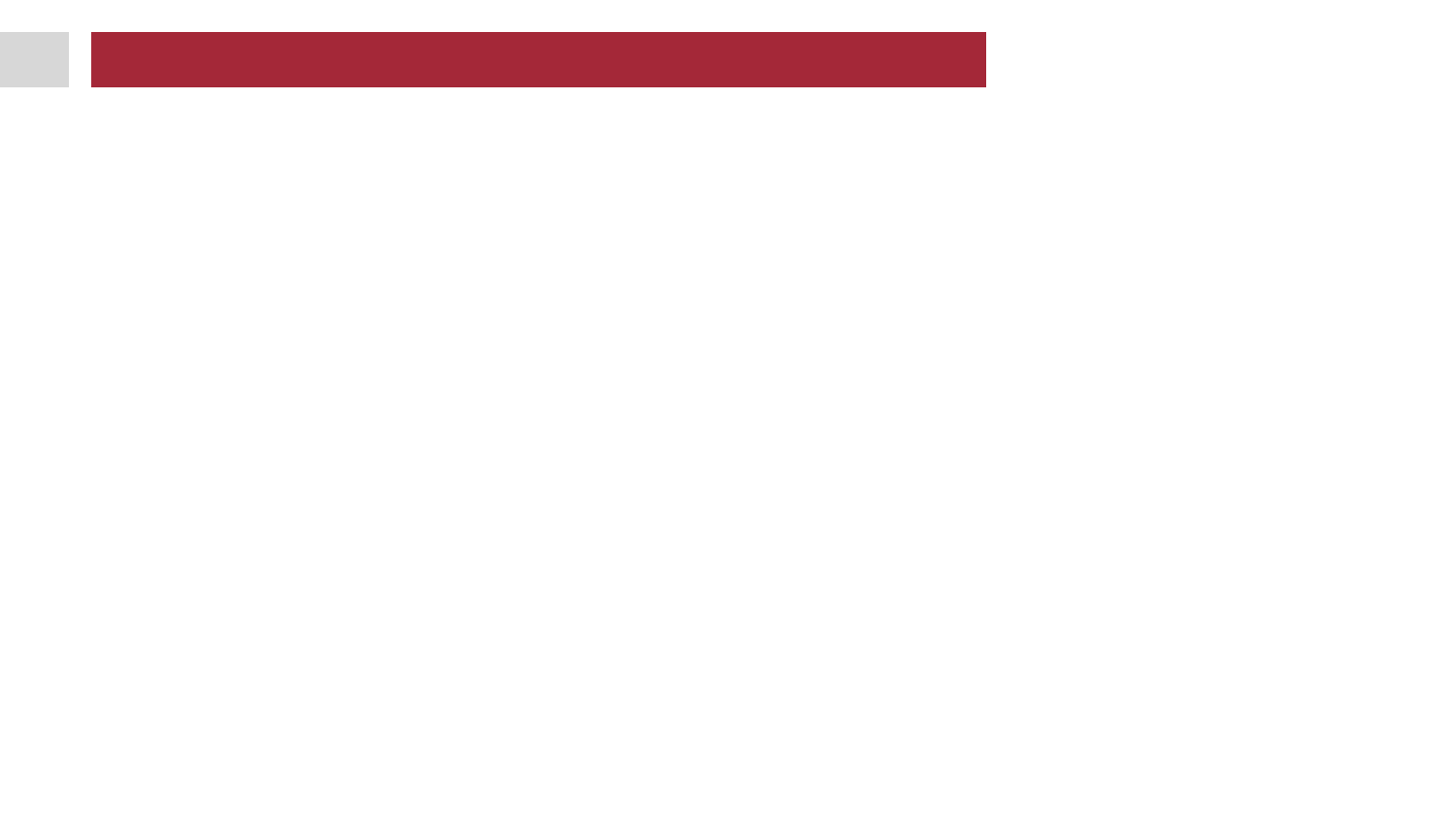 Soter-Line Oktatási, Továbbképző és Szolgáltató Kft.
MUNKAHELYI KÉPZÉSEK ÉS DIGITALIZÁCIÓ

– avagy
hogyan kapcsolódik a munkahelyi képzések támogatása a nemzeti iparpolitikához?
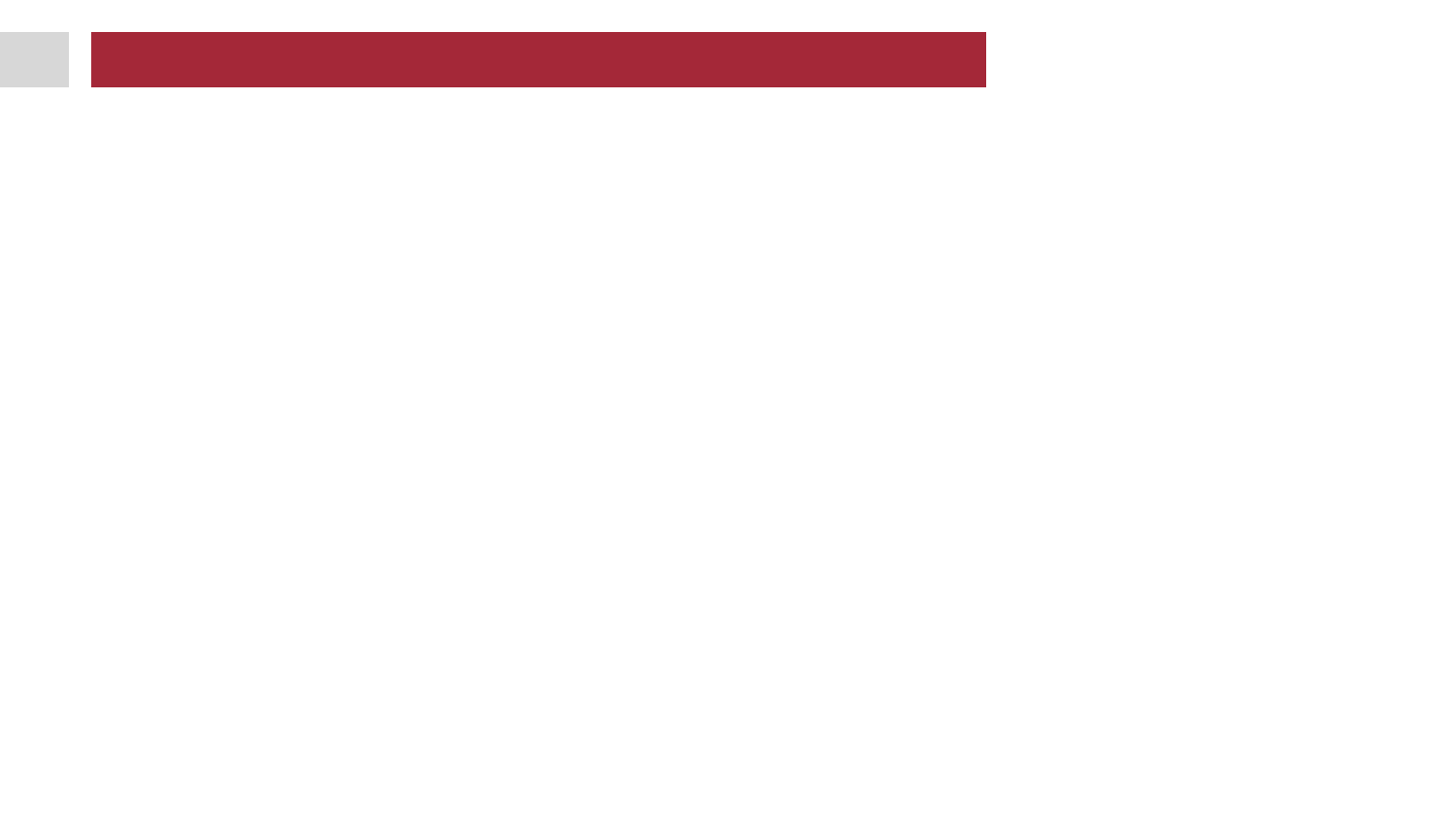 1.          Bemutatkozás
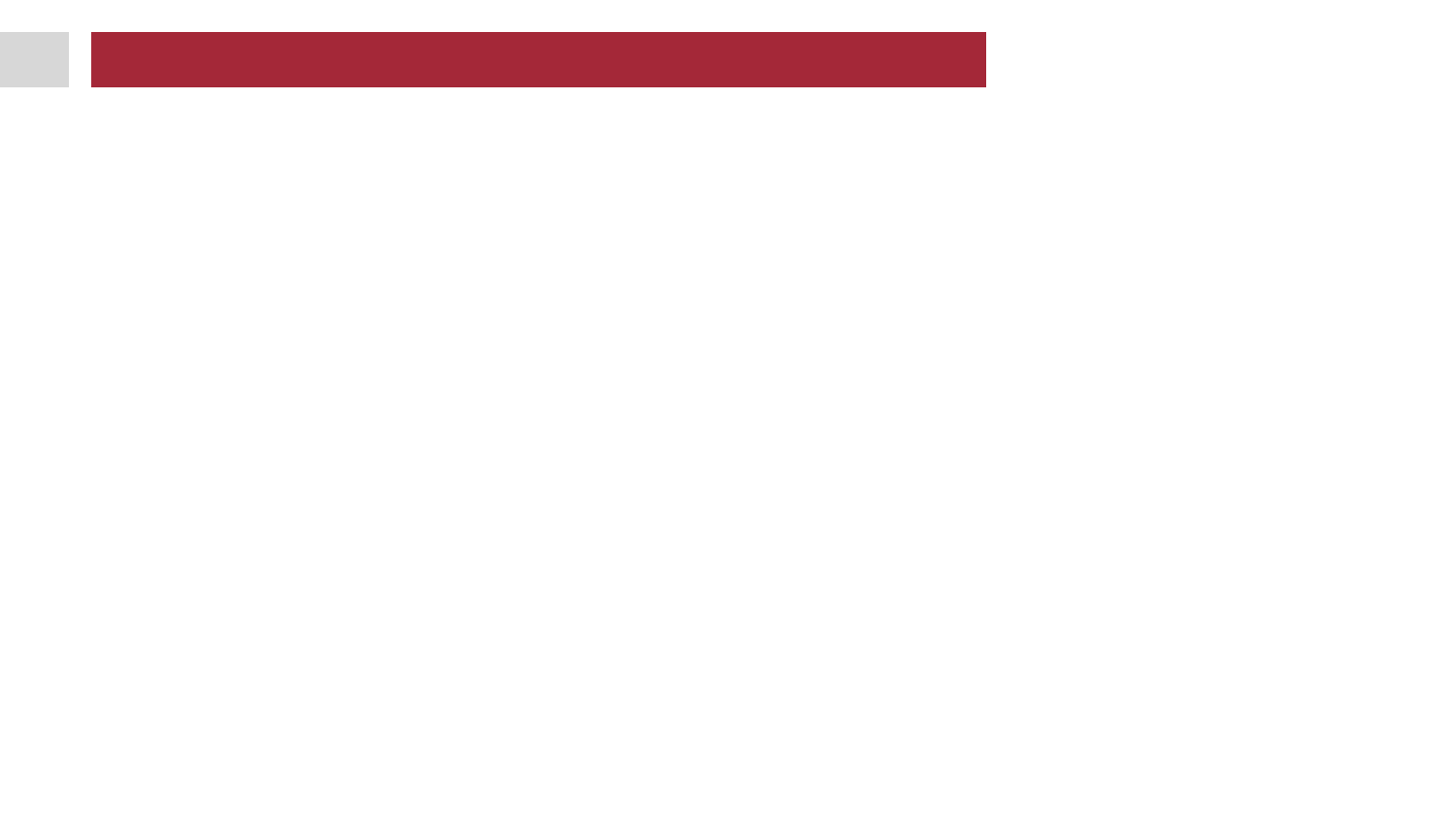 2.          Pályázatírás folyamata
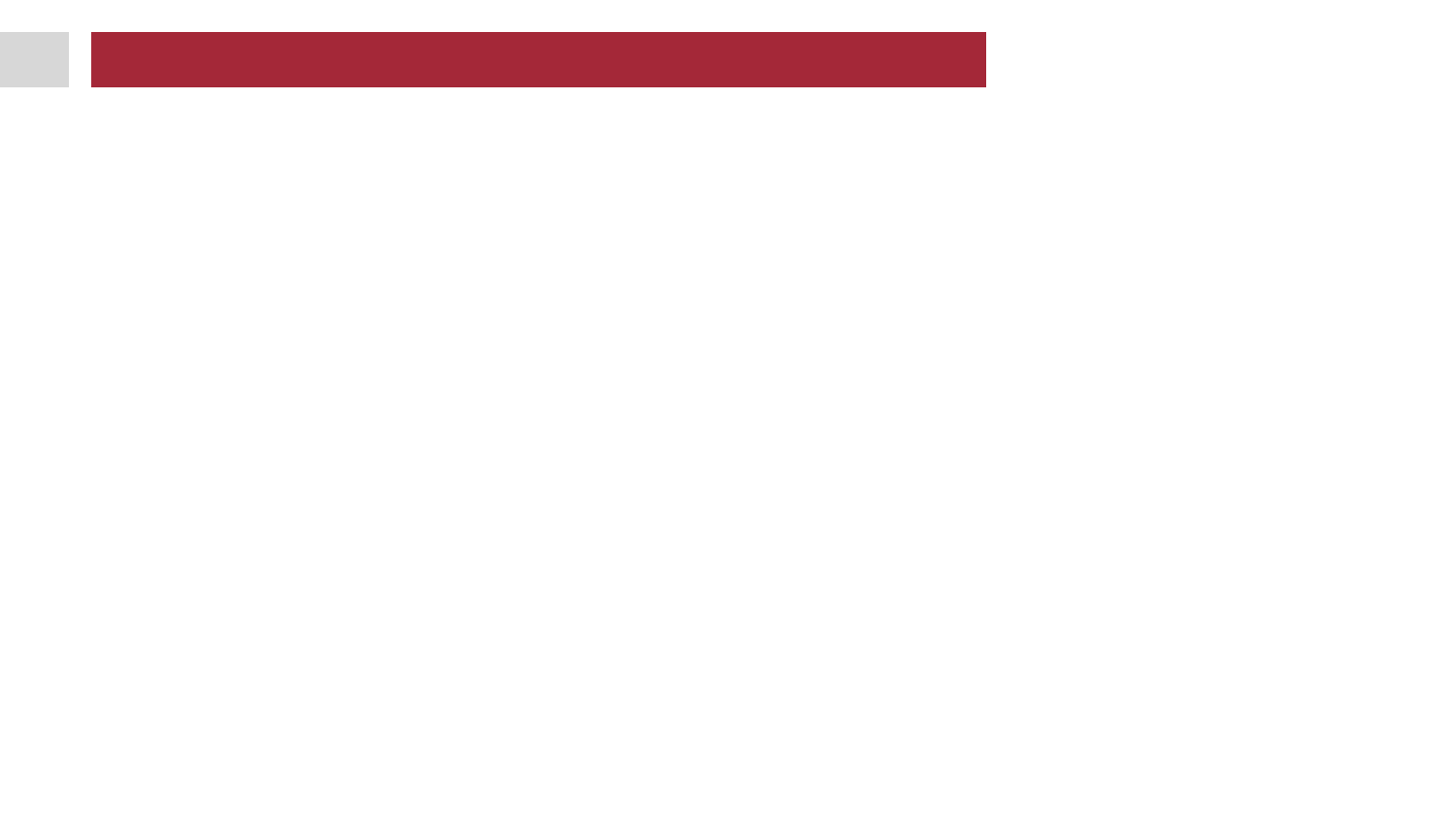 3.          Plusz pontok
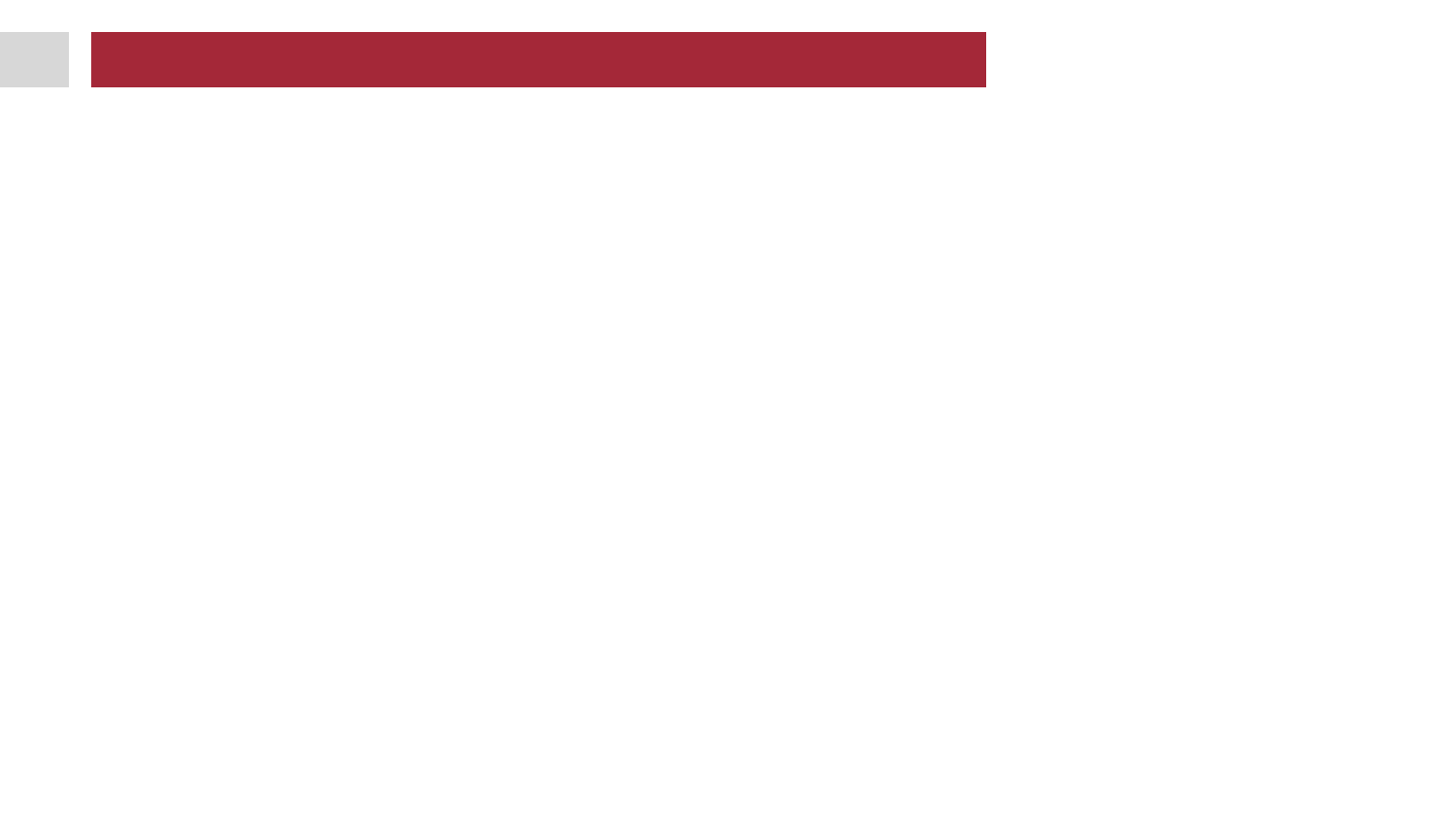 4.          Tapasztalat a pályázatok kidolgozásakor
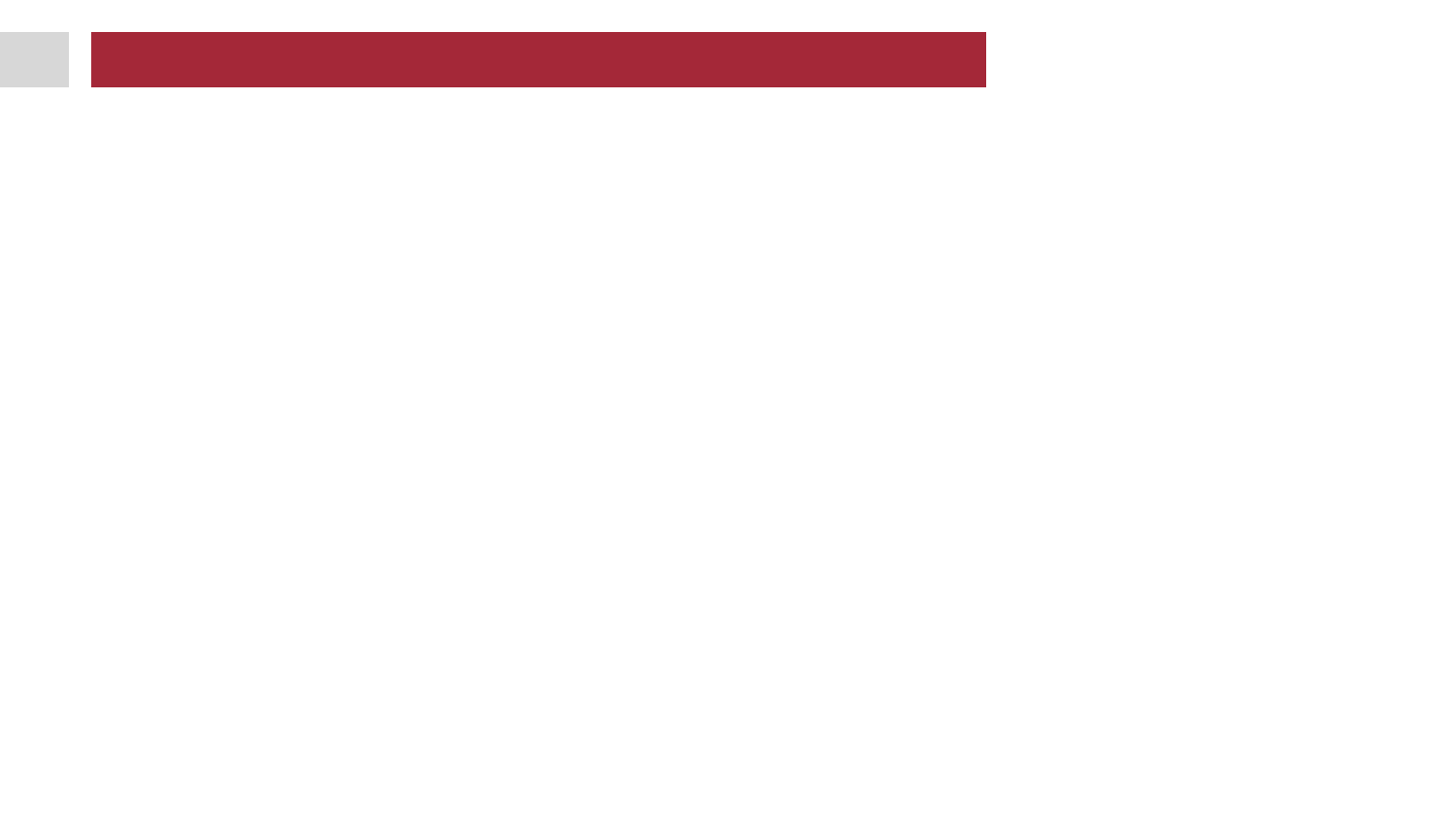 5.          Projektmenedzsment
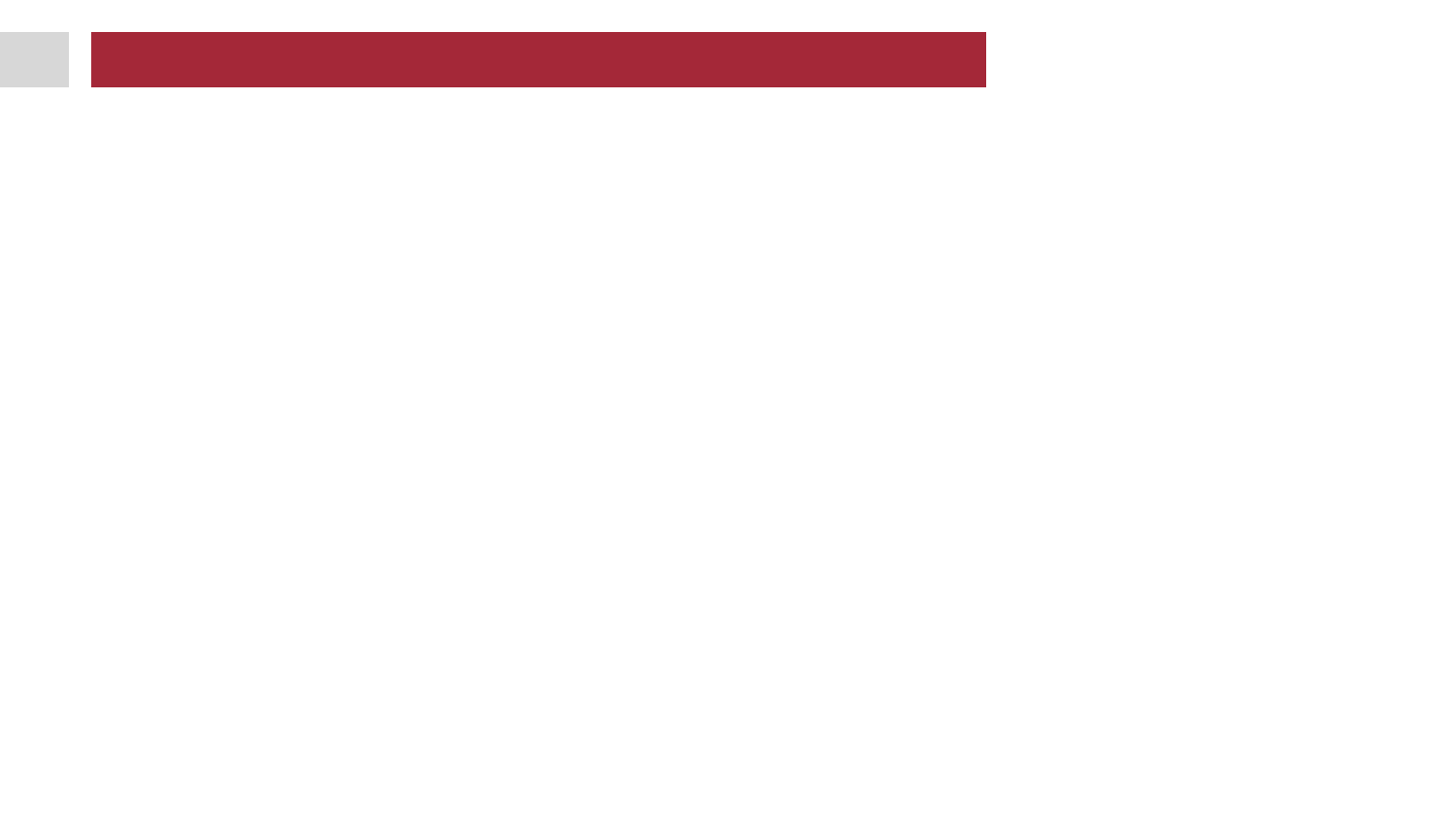 6.          Képzések – a pályázat keretében
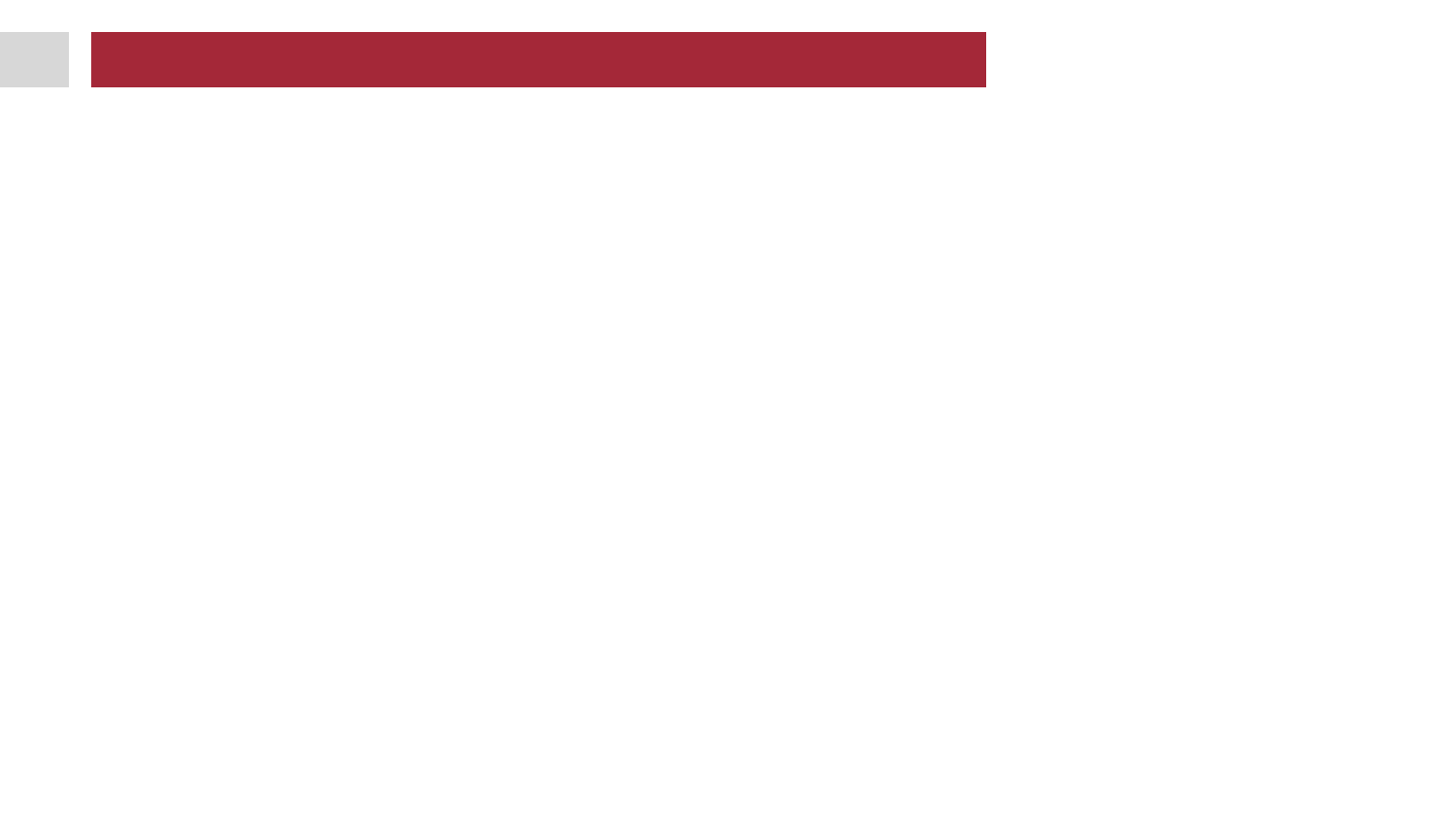 7.          Digitalizáció– forrás: DMP
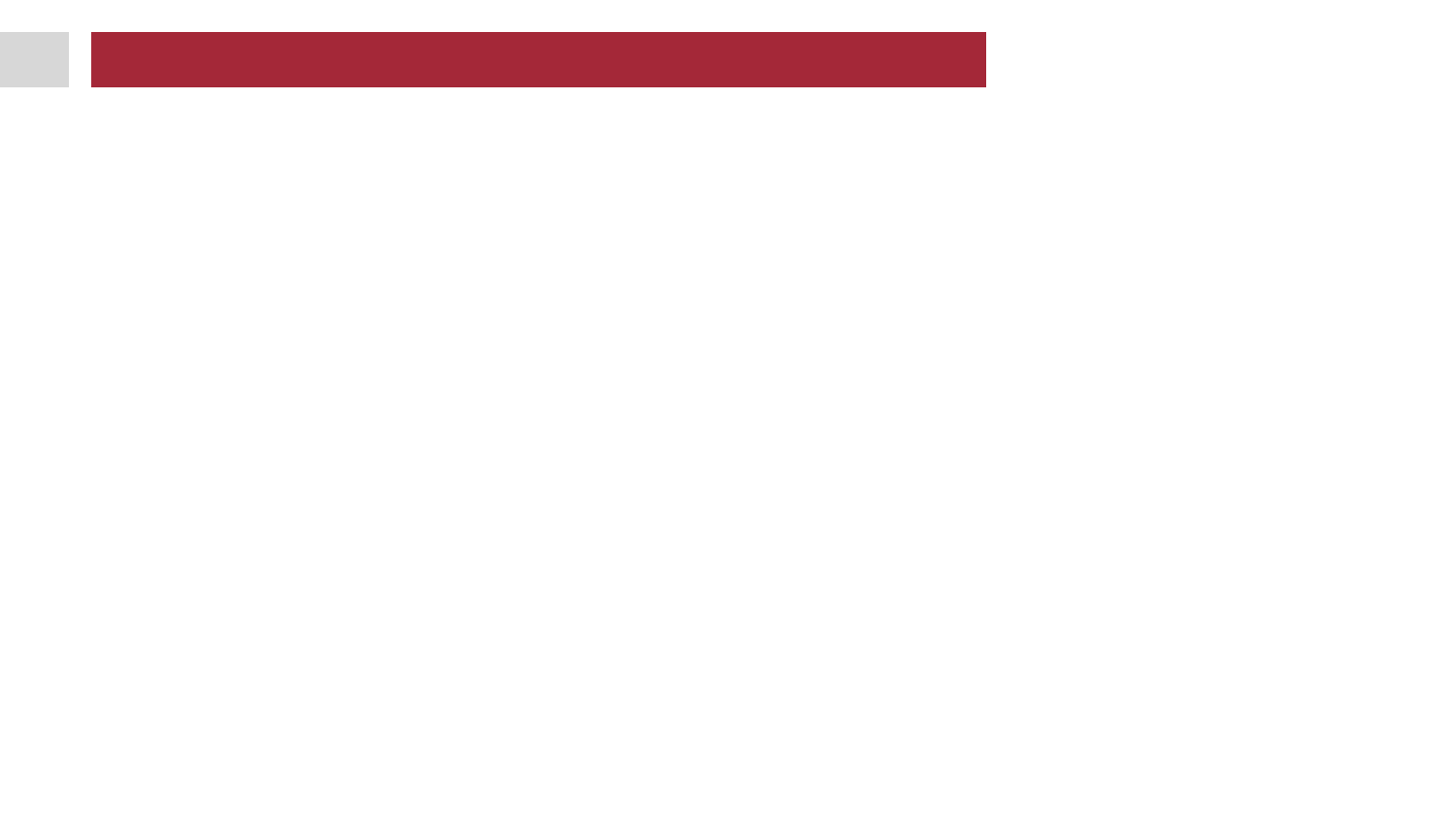 8.          A digitális munkavállaló profilja – forrás: DMP
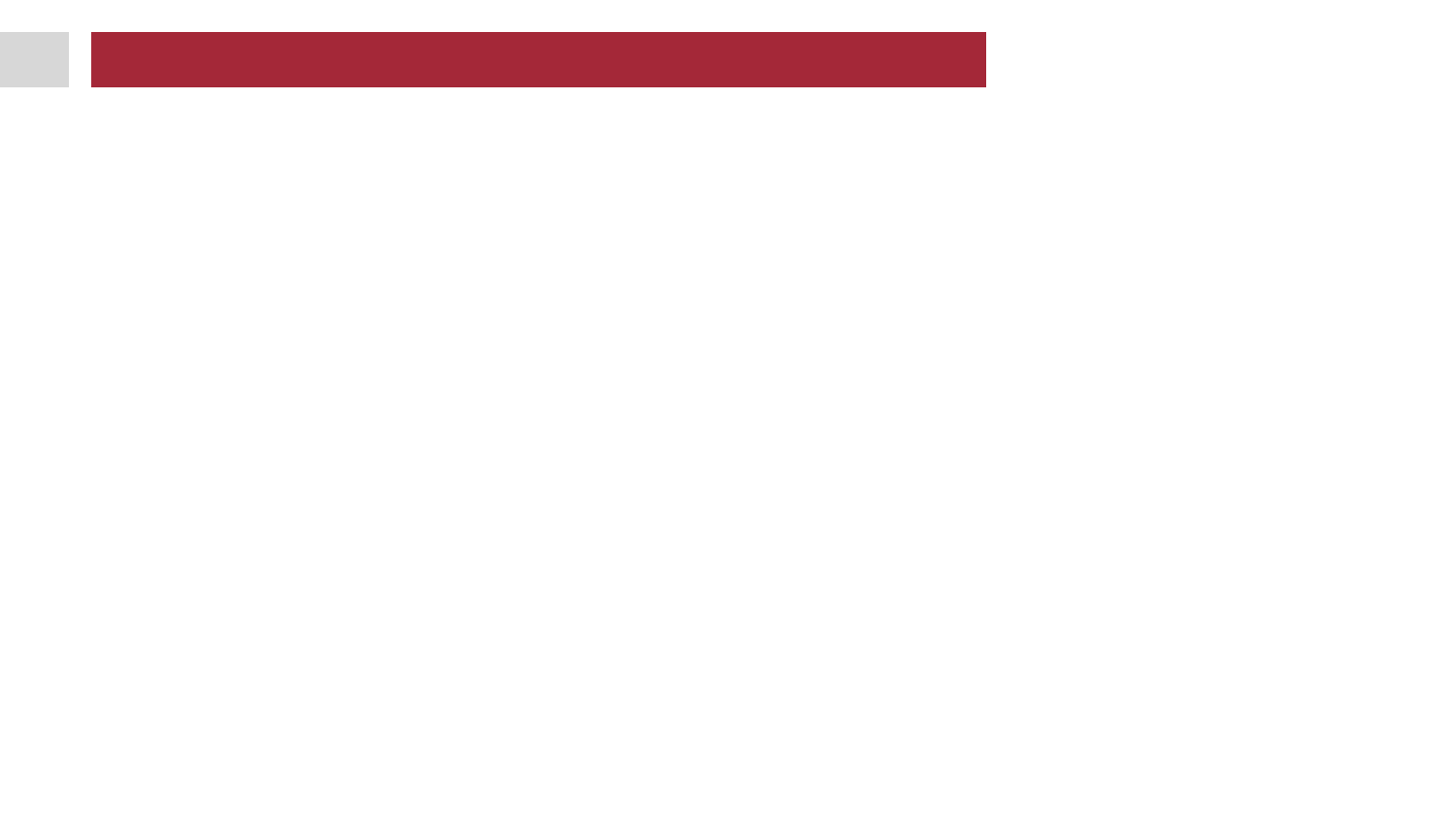 9.          Változó munkaerőpiaci igények
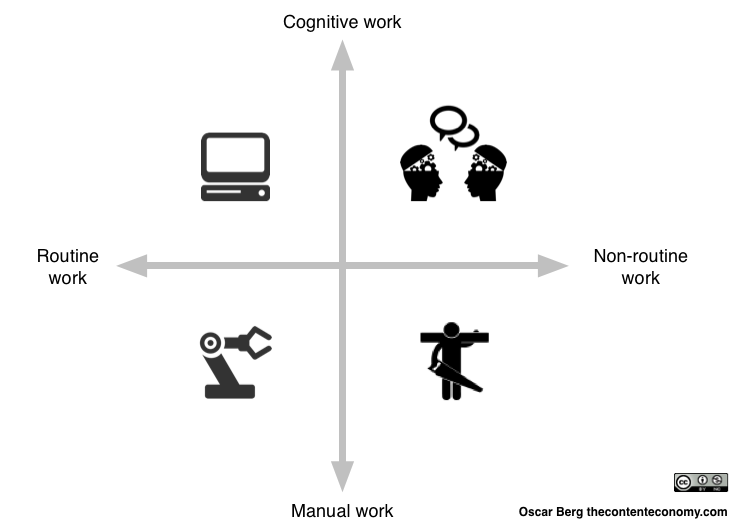 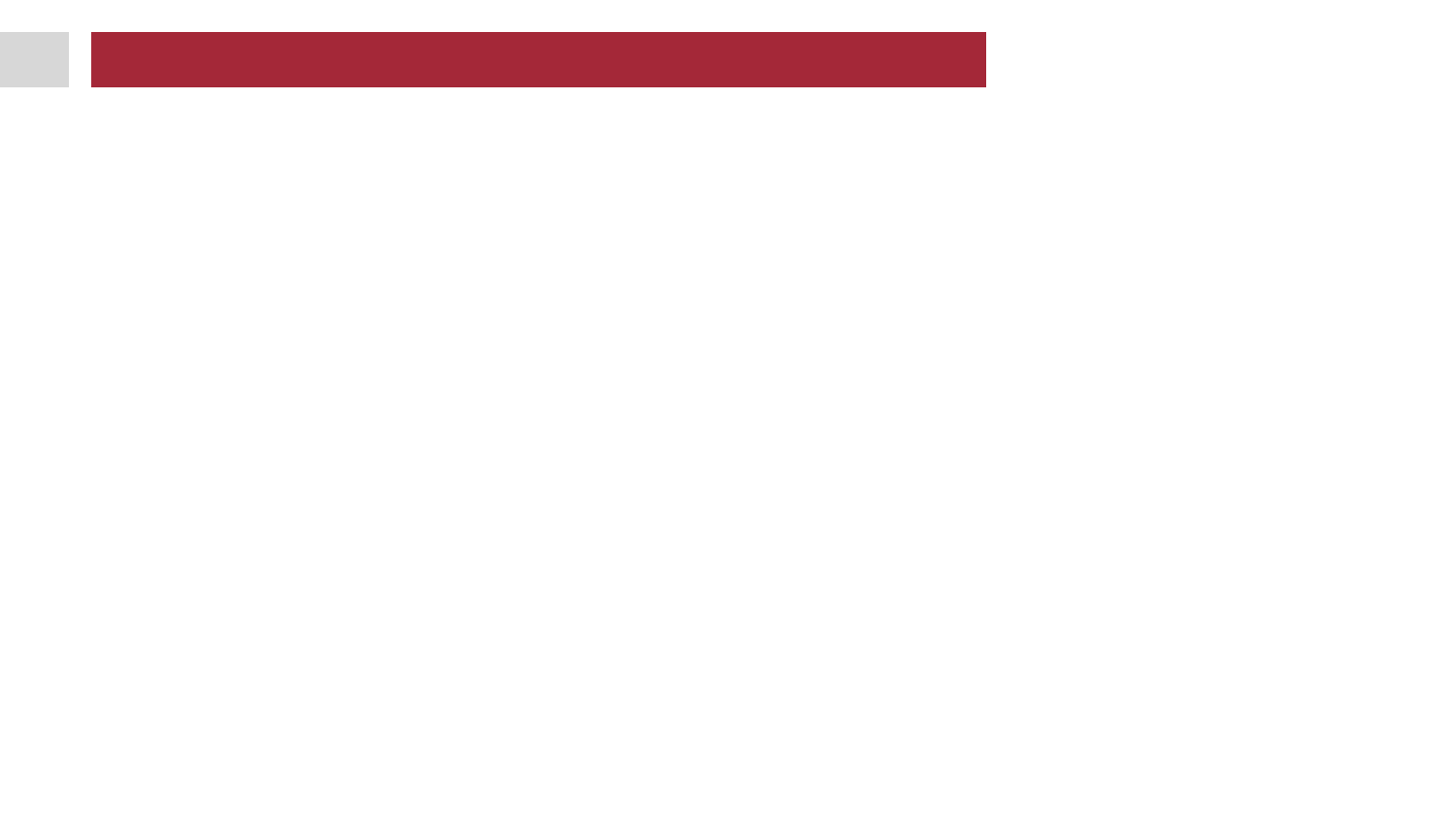 10.       Digitális kompetenciák hiánya – EU DESI index 2018.
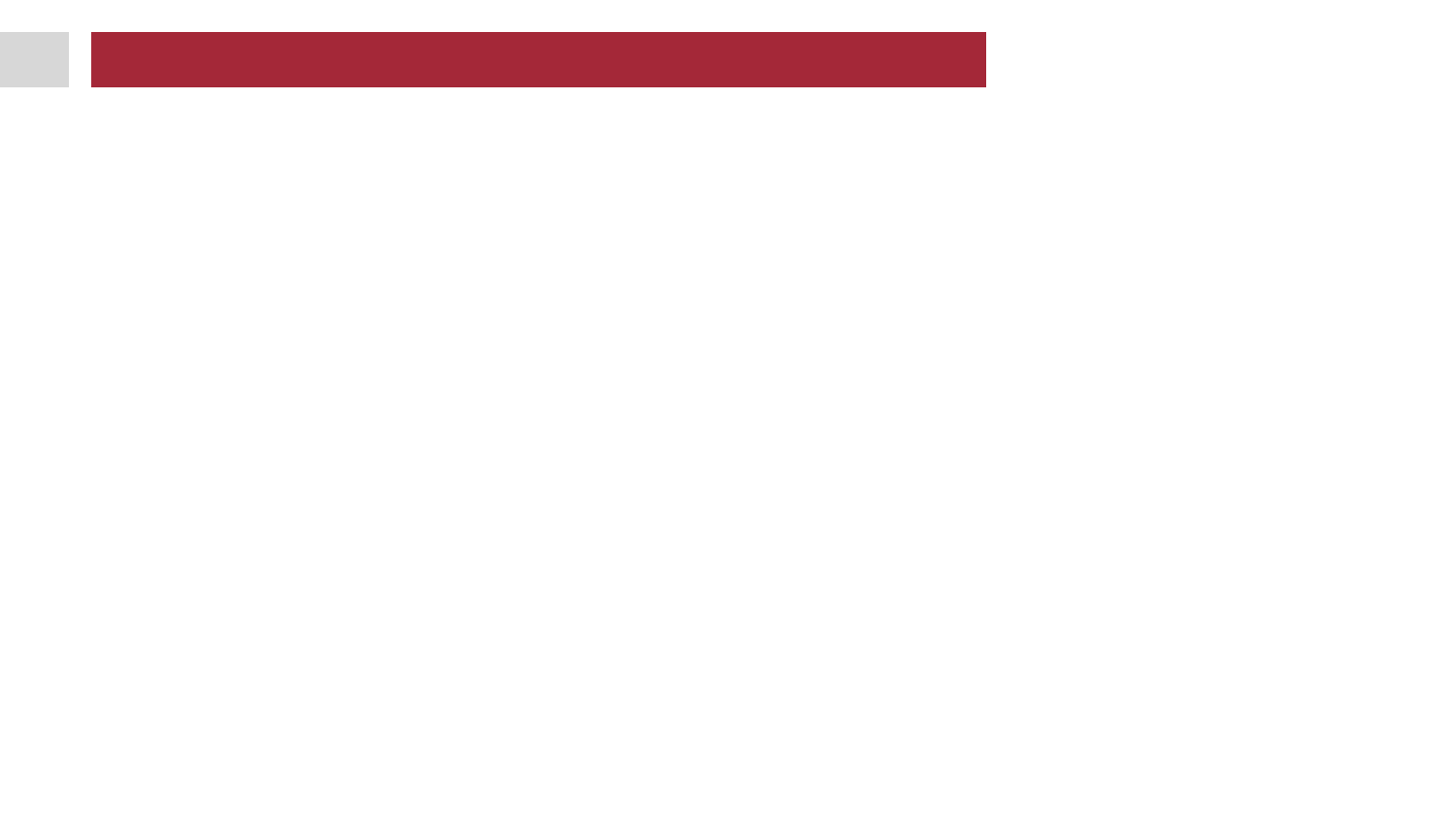 10.       Digitális kompetenciák hiánya – EU DESI index 2018.
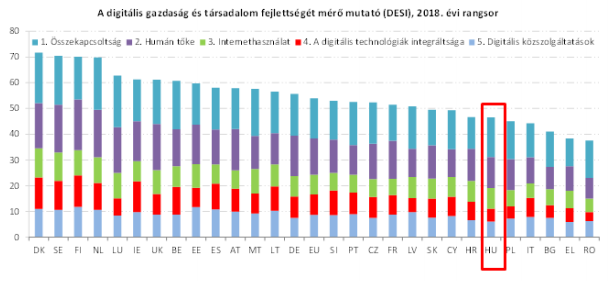 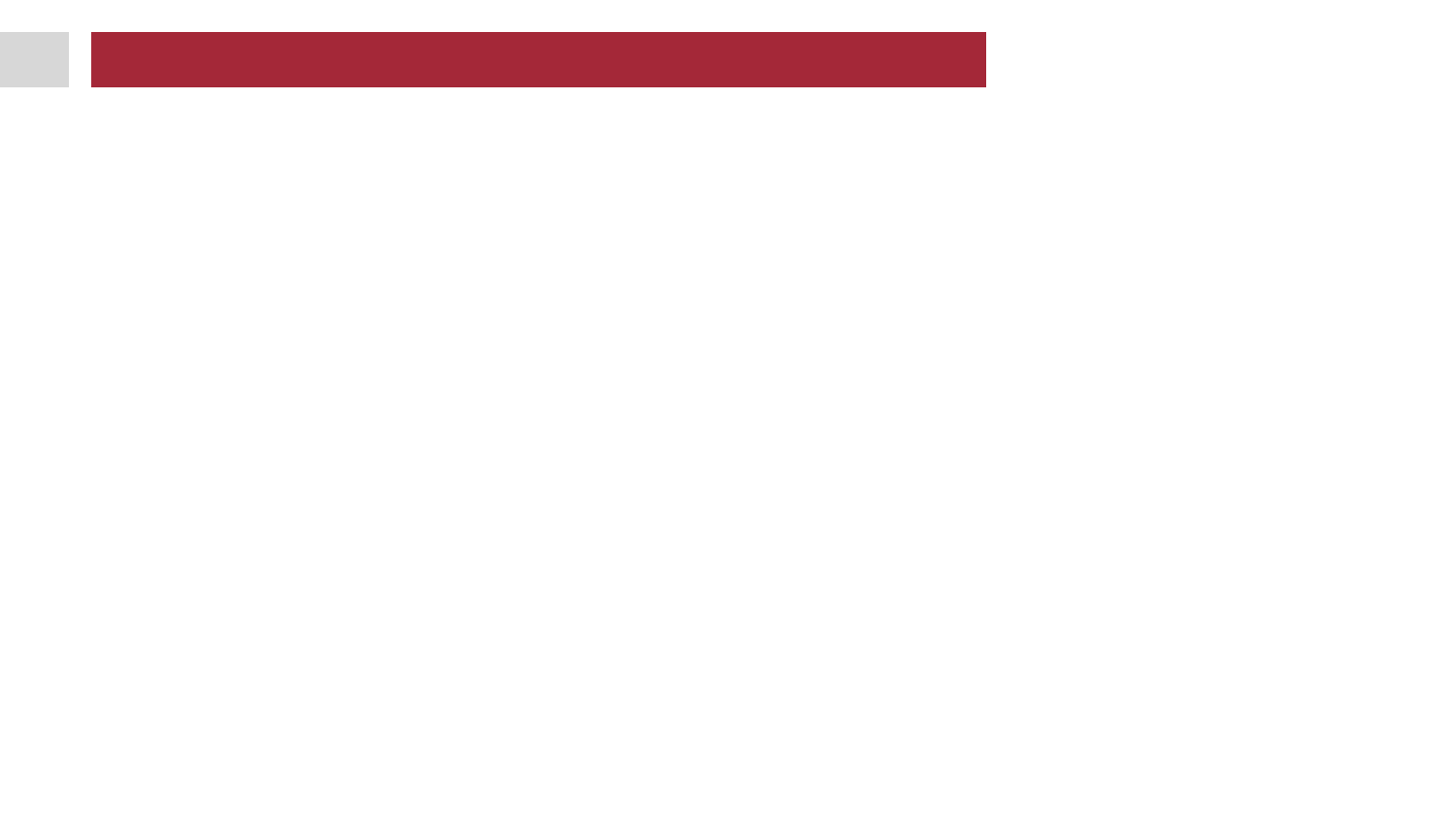 10.       Digitális kompetenciák hiánya – EU DESI index 2018.
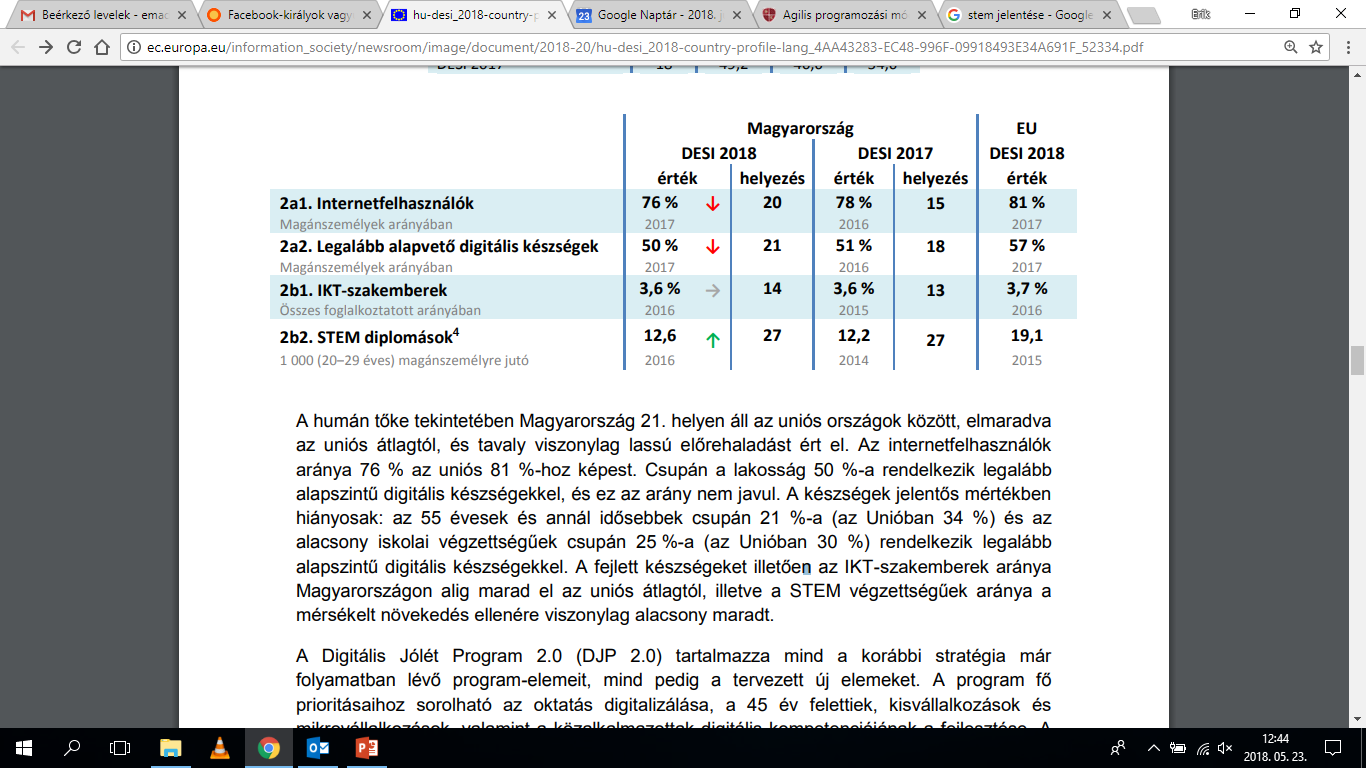 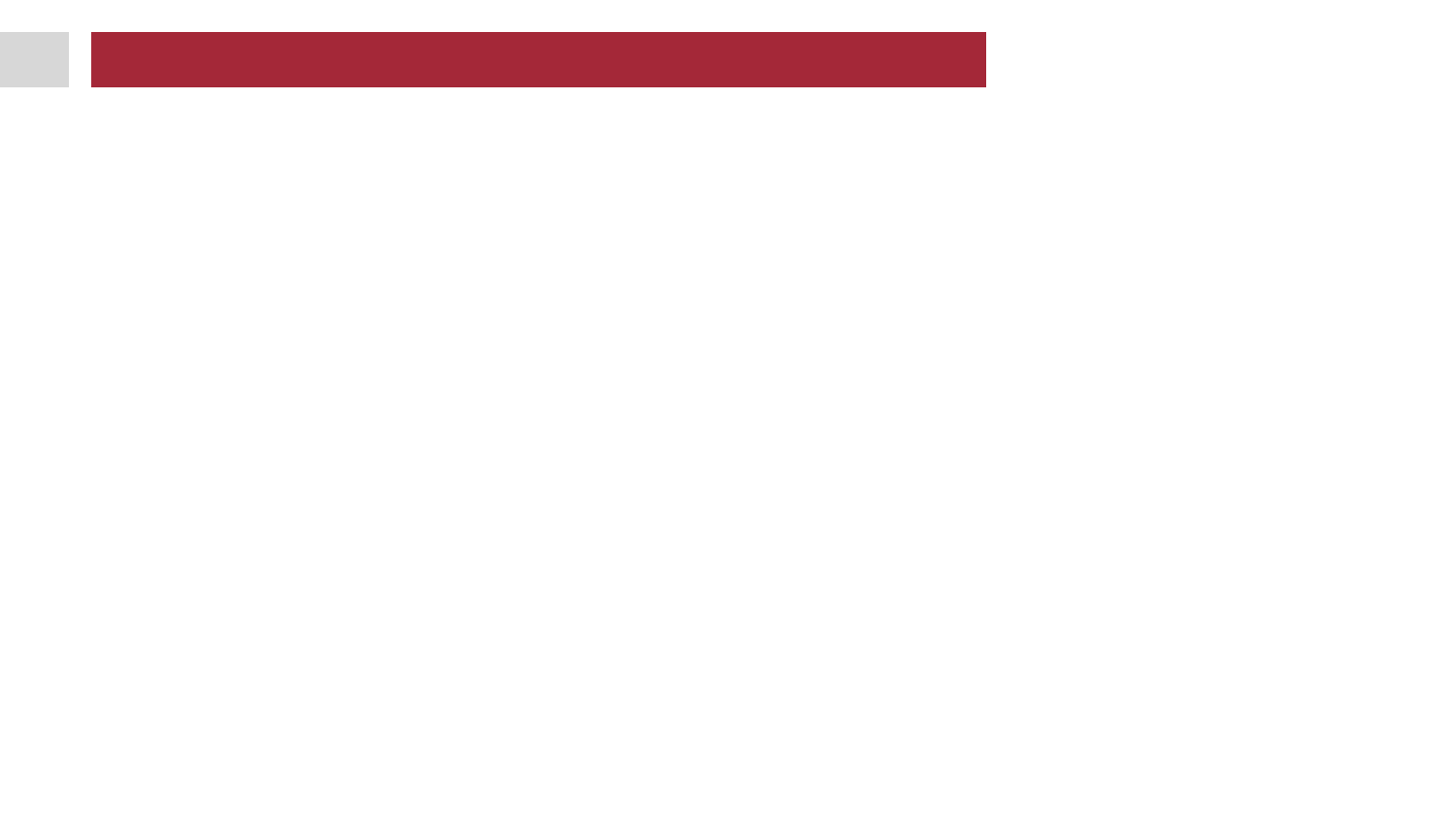 11.       IT készségeket igénylő munkakörök
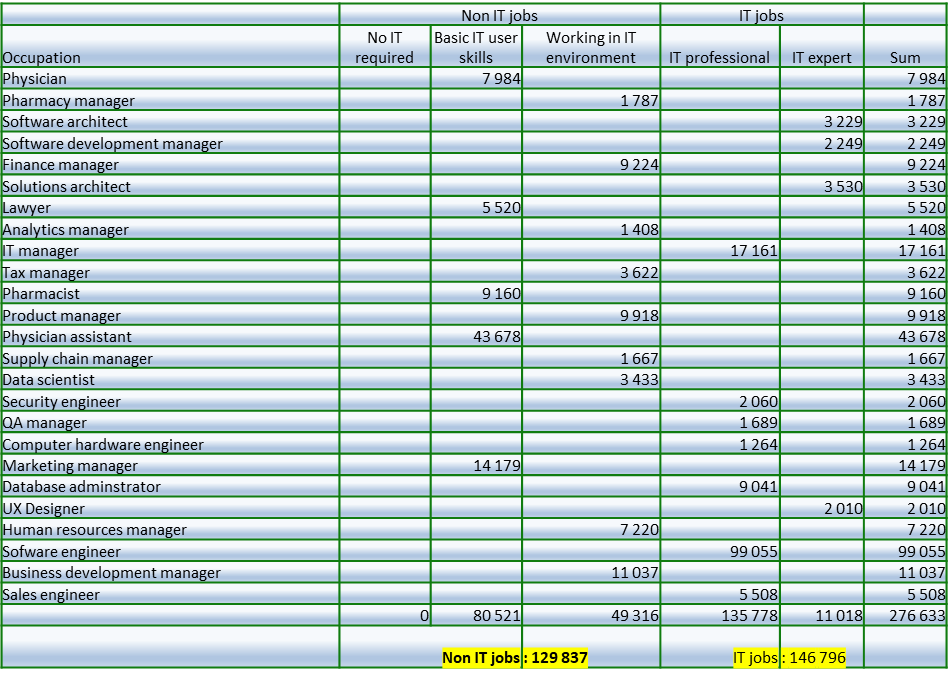 Forrás:
Glassdoor, 25 Highest Paying Jobs in Demand
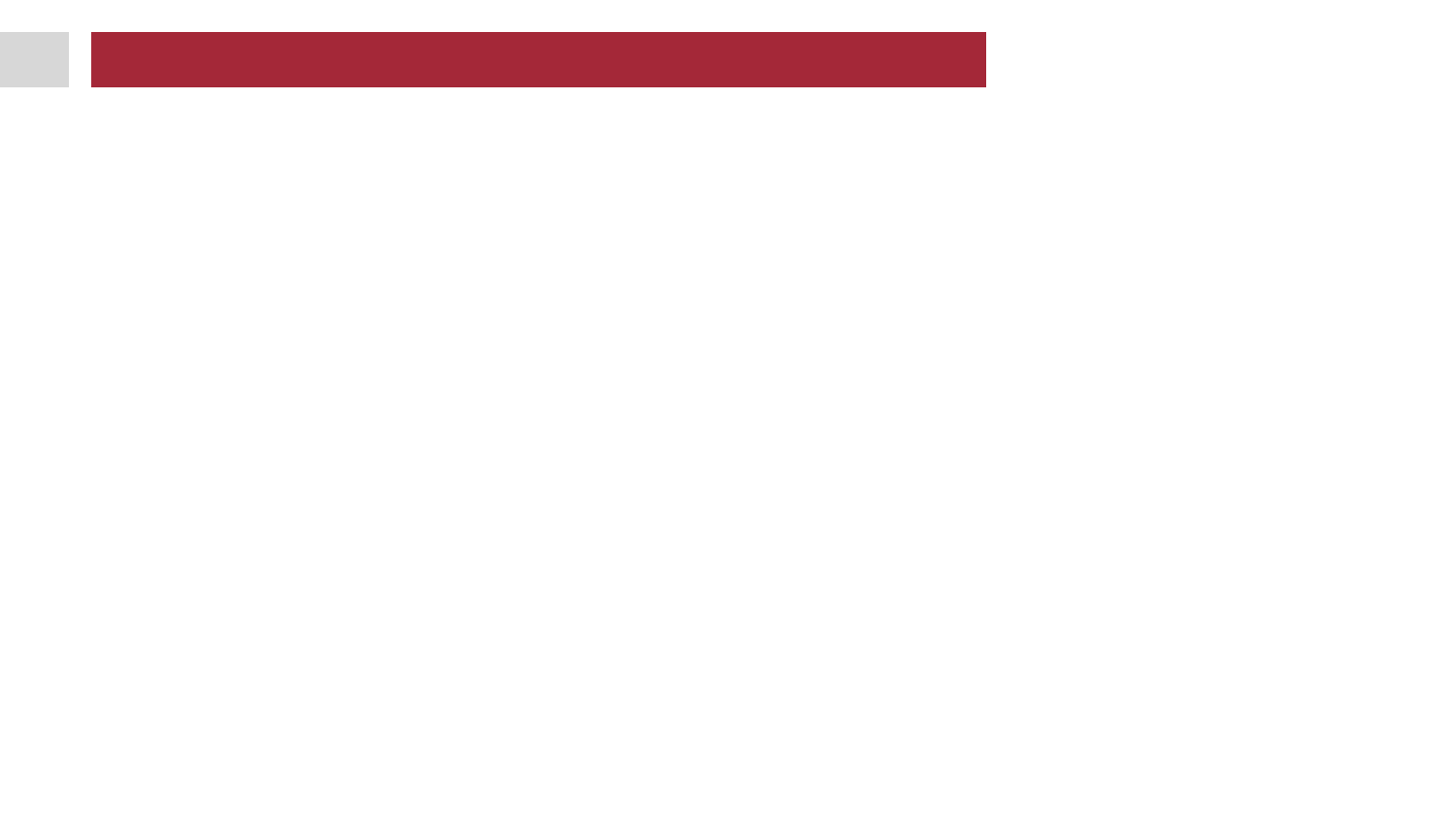 12.        Soter-Line Oktatási, Továbbképző és Szolgáltató Kft.
KÖSZÖNÖM A FIGYELMET

madarasz.erik@soterline.hu


https://www.soterline.hu
http://www.treningakademia.hu
http://palyazatiakademia.hu